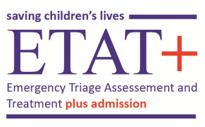 Newborn Transition to postnatal life
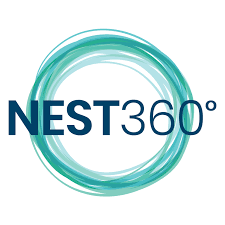 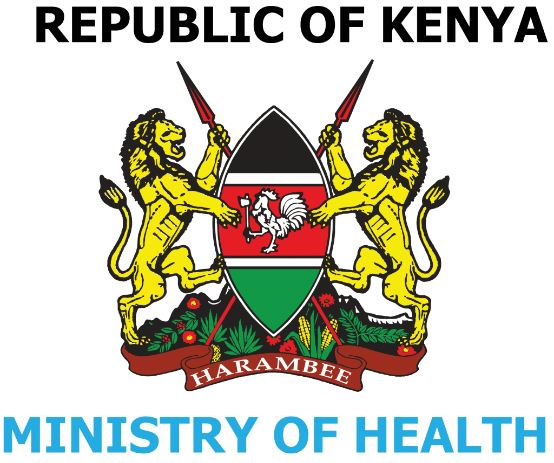 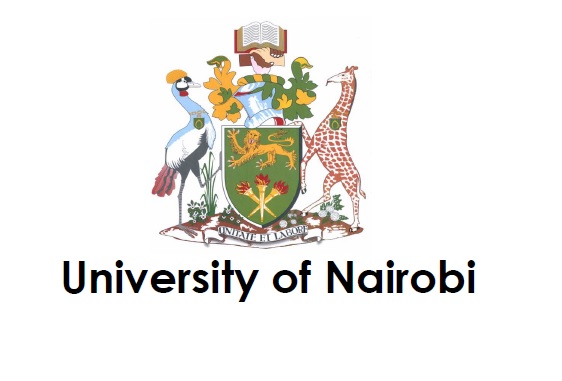 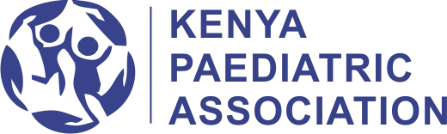 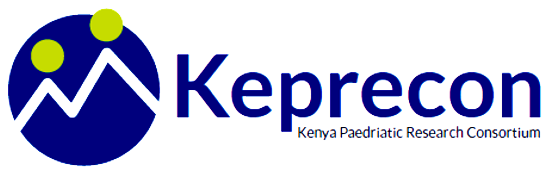 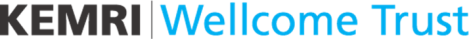 Introduction
Objectives
Outline transition from intrauterine life to extrauterine life with a focus on;
Phases of transition
Important aspects of lung development and adaption
Neonatal thermoregulation
Hemoglobin changes
Physiological Jaundice
Newborn glucose and feeding needs
Transition
Newborn Transition
How long should it take a newly born to transition from intrauterine life to extra-uterine life?
1 - 2 hours
2 - 3 hours
3 - 6 hours
6 - 12 hours
Transition
Newborn Transition
Transition period can last 3 - 6 hours  
Three phases of transition
1 - 2 Hours
1 - 4 Hours
2 - 8 Hours
Transition
Newborn Transition
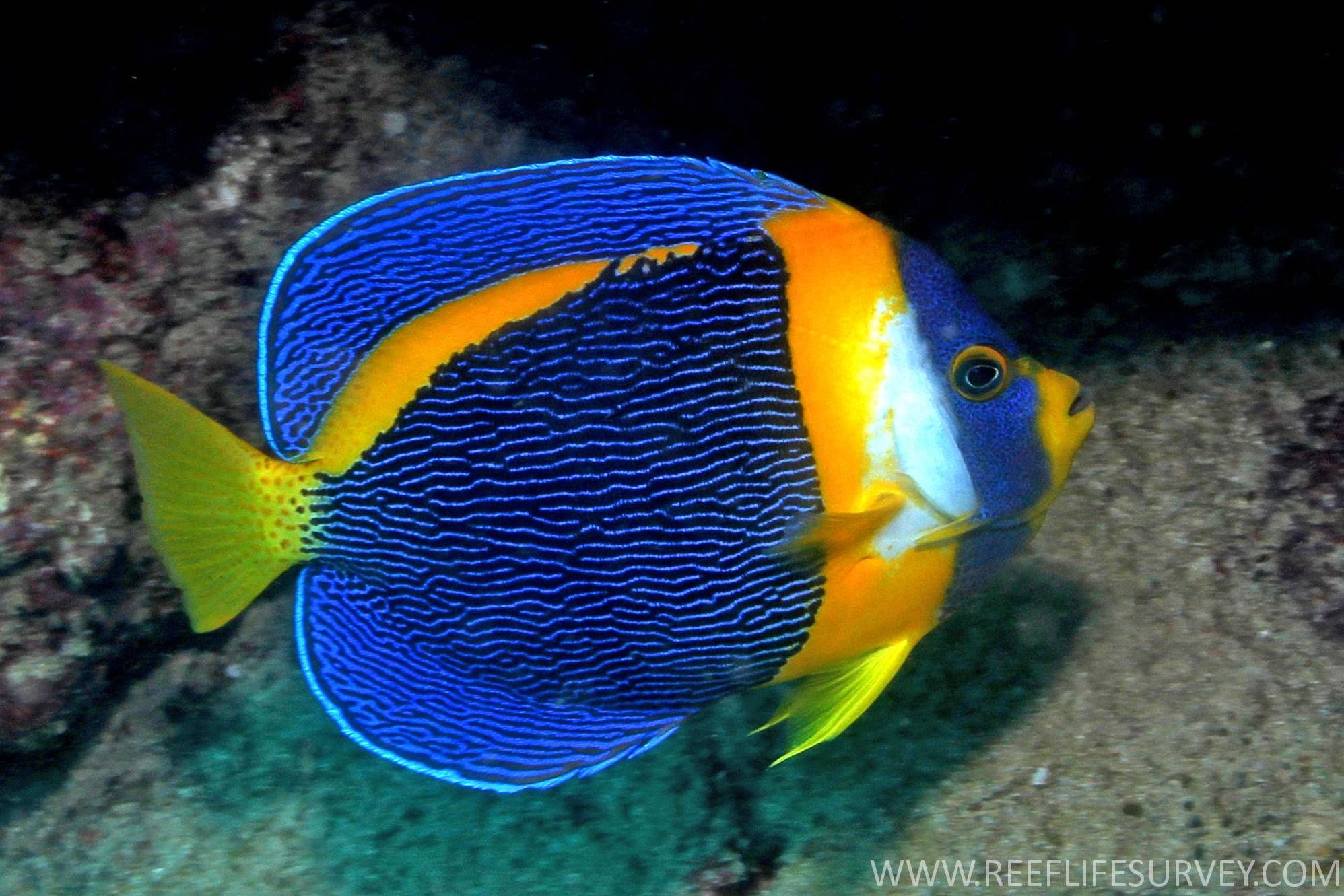 Transition
Lung Transition
Air filled alveoli in after birth
Fluid filled alveoli in utero. 
Lungs hyperextended, critical for stimulating lung development
Labor - stimulates surfactant production - Birth
Pulmonary respiration.
Placental gas exchange.
Immediately after birth the respiratory epithelium role changes from fluid secretion to fluid absorption linked to trans-pulmonary pressures generated during inspiration
Lung adaptation
Clearance of Fluid in the Fetal Lungs
Clearance of fluid in the fetus lungs begins before birth, enhanced by labor & completed by 2hrs of age. 
During labor and immediately after birth - the respiratory epithelium changes
Active fluid absorption
Active fluid secretion
Birth
Cortisol
Preterm babies have delayed clearance of foetal lung fluid 
Infants with TTN have delayed clearance of foetal lung fluid
Lung adaptation
Lung Adaptation
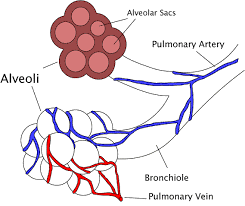 Requires the coordinated activities 
Clearance of fetal lung fluid
Surfactant secretion
Onset of consistent breathing
Lung adaptation
Lung Adaptation
Fetal breathing starts at 10 weeks gestation
Fetal breathing movements help with lung development & prevents lung hypoplasia
Lung development 
2nd trimester – Gas exchanging portions of the airway are formed 
24 weeks – Alveolar ductal development
36 weeks – Septation of the air sacs
Lung adaptation
Surfactant Production
Production begins at 24 weeks - mature levels at 34 week
Surfactant secretion into the fetal lungs further stimulated by labour and by the stretch of the alveolar by initiation of ventilation 
Surfactant lowers surface tension in the lungs, allowing for inflation at lower pressures increasing the functional residual capacity (FRC)
Lung adaptation
First Postnatal Breathe
First postnatal breath/initiation of ventilation of results in increased oxygen exposure 
This leads to a decrease in pulmonary resistance with increase pulmonary blood flow and well oxygenated blood to the left side of the heart. 
As ventilation is initiated – the inspiratory volume is higher than the expiratory volume resulting in a functional residue capacity (FRC)
Lung adaptation
First Postnatal Breathe
Preterm infants with lower amounts of surfactant have a lower baseline FRC 
Continuous positive airway pressure (CPAP) can help preterm infants adapt by triggering production and secretion of surfactant.
Thermoregulation
Thermoregulation
Normal range 36.50C- 37.50C
In utero - Thermostability 
At birth, infants emerge covered in liquid, resulting in potential heat loss via evaporation.
Heat can also be lost by; Convection/Conduction/Radiation
Neonates are at high risk of hypothermia because of;
Higher body surface area compared to children
Limited capacity to generate heat via shivering
Decreased subcutaneous fat for insulation
Thermoregulation
Thermoregulation
Newborns can generate heat and prevent heat loss by;
Brown adipose tissue lipolysis triggered by norepinephrine. This brown adipose tissue however, develops at 34 weeks gestation 
Peripheral vasoconstriction
Surge of thyroid hormone 
Neonatal thermoregulation – requires increased oxygen consumption and use of glucose
Thermoregulation
Thermoregulation
Evidence suggest an increased risk of  mortality by at least 28% for each 1° below 36.50C body temperature at admission and dose-dependent effect size. 
Preterm babies have a large surface area–to–volume ratio and increased evaporative fluid losses from the skin.
Strategies introduced to minimize heat loss include use of;
Occlusive wrapping 
Exothermic warming mattresses
Warmed humidified resuscitation gases
Caps/Hats  
Increased delivery room temperature
Thermoregulation
Thermoregulation
Hyperthermia (temperature greater than 37.5°C) also increases the risk for neonatal mortality and morbidity in both term and preterm infants.
Hemoglobin Adaptions
Fetal Hb Vs Adult Hb
Intrauterine environment 
Relatively hypoxic
Fetal Hb has enhance oxygen binding capacity
High Hb (19 - 21g/dl)
Extrauterine environment 
High oxygen concertation 
Lower Hb
Increase in adult Hb
Birth
Preterms have;
Less Iron stores because transfer from maternal store takes place in late 3rd trimester
An immature hemopoietic system 
Lower erythropoietin levels
Physiological Jaundice
Physiological Jaundice
Low activity of the conjugating enzyme in neonates
Unconjugated bilirubin bound to albumin is transported to the liver.  
Binding is low in ill neonates
Neonates have high RBC mass and shortened life span
Increased Breakdown of RBC and haemoglobin
Unconjugated bilirubin
Conjugated bilirubin
Water soluble; 
Eliminated via urine & faeces
Lipid soluble; 
Can cross the blood brain barrier
Unconjugated bilirubin - predominant form, usually less than 255mmo/l 
Bilirubin level 290 - 305mmol/l may be accepted as normal in term health newborn
Glucose Needs
Glucose Needs & Feeding
Delivery stress causes conversion of fats and glycogen to glucose for energy
At  1 - 2 hours of age, glucose levels fall and baseline glucose is achieved at 30 mins -1hour of age
A newborn’s brain relies on glucose to fuel development. 
Low blood glucose levels (hypoglycemia) at birth have been associated with brain injury and intellectual and developmental disabilities. 
Higher blood glucose level may be protective. 
Protective target glucose not yet defined
Questions
Questions
Summary
Summary
Most babies transit well to the extra uterine life
A few babies don’t and will require to be supported in;
Breathing 
Keeping warm 
Maintaining blood sugars